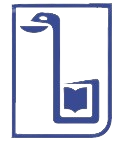 Звіт з анкетування про якість проведення практики кафедрами ОНМедУ2024-2025 н.р.осінній семестр
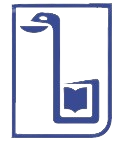 Види практики:
3 курс – сестринська справа;
4 курс – виробнича лікарська практика;
5 курс – поліклінічна лікарська практика
Загальна кількість респондентів - 283:
3 курс – сестринська справа – 61 респондент;
4 курс – виробнича лікарська практика – 79 респондентів;
5 курс – поліклінічна лікарська практика – 142 респонденти
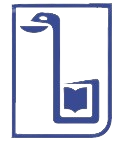 Кафедри ОНМедУ, які проводили практику:
акушерства та гінекології
внутрішньої медицини №1
внутрішньої медицини №2 з післядипломною підготовкою
загальної, дитячої та військової хірургії з курсом урології та офтальмології
педіатрії
пропедевтики внутрішніх хвороб
пропедевтики педіатрії
хірургії, променевої діагностики, радіаційної медицини та онкології
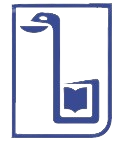 Навчально-виробнича практика для здобувачів: основні значення
Результати свідчать, що навчально-виробнича практика відіграє ключову роль у професійній підготовці здобувачів вищої медичної освіти. Найбільша частка респондентів (52%) визначає її як можливість здобуття професійних практичних навичок та досвіду, що підтверджує важливість практичного компонента у навчальному процесі.
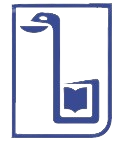 Розподіл відповідей на запитання щодо достатності теоретичних знань для проходження практики
Переважна більшість здобувачів (74%) вважають отримані теоретичні знання достатніми для проходження навчально-виробничої практики. Ще 11% респондентів частково поділяють цю думку, обираючи відповідь «скоріше так, ніж ні». Водночас 10% респондентів відзначили, що рівень їхньої теоретичної підготовки є недостатнім, а 3% мають сумніви щодо адекватності отриманих знань.
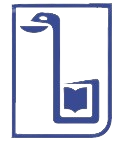 Розподіл відповідей щодо достатності часу для опанування практичних навичок
25% респондентів відчули нестачу часу для опанування практичних навичок, що може бути пов’язано як з організаційними аспектами навчального процесу, так і з об’єктивними труднощами, спричиненими війною.
Зокрема, 17% респондентів вказали, що часу було явно замало, а 9% змогли засвоїти матеріал лише частково. 
Це свідчить про складнощі у доступі до медичних закладів, зміну умов проведення практики або скорочення її тривалості через безпекові ризики.
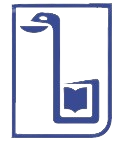 Розподіл відповідей щодо можливостей опрацювання комунікативних навичок при роботі з пацієнтами в лікувальному закладі
Незважаючи на те, що 55% респондентів змогли вільно опрацьовувати ці навички під час практики, 27% не мали такої можливості, а ще 15% лише частково отримали відповідний досвід. Це свідчить про необхідність удосконалення умов практичної підготовки здобувачів, щоб забезпечити їм більш ефективне оволодіння комунікаційними навичками у реальних клінічних ситуаціях.
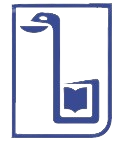 Розподіл відповідей щодо можливостей опрацювання навичок на симуляційному обладнанні (манекени, муляжі та інше обладнання)
Переважна більшість респондентів (81%) зазначила, що мала вільну можливість опрацьовувати навички на симуляційному обладнанні. Високий рівень доступності таких технологій у навчальному процесі свідчить про ефективну організацію освітнього процесу та сприяє підвищенню професійної компетентності студентів, зменшуючи ризики для реальних пацієнтів.
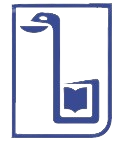 Розподіл відповідей на питання, яке було співвідношення між використанням симуляційних методів навчання та спілкування з пацієнтами?
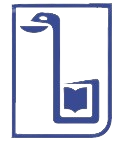 Загальні висновки
Результати опитування свідчать про значну роль симуляційного навчання як складової практичної підготовки майбутніх лікарів. 
Практично всі здобувачі мали змогу відпрацьовувати навички на манекенах та іншому обладнанні, що компенсує обмежені можливості безпосереднього контакту з пацієнтами. 
Водночас частина респондентів зазначила, що недостатня кількість реального клінічного досвіду залишається викликом, який потребує подальшого вирішення.
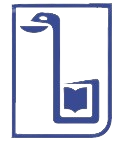 Загальні висновки
Найчастіше респонденти вказували на такі проблеми:
недостатня тривалість практики;
обмежений доступ до матеріально-технічної бази;
нерівномірний розподіл навантаження;
відсутність попередньо пройдених теоретичних курсів, необхідних для ефективного засвоєння практичних навичок.
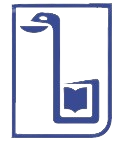 Загальні висновки
Загальні оцінки респондентів демонструють високий рівень задоволеності практикою, особливо щодо методичного супроводу, професійності викладачів та можливості опрацювання ключових навичок. 
Однак для подальшого вдосконалення навчально-виробничої практики варто розглянути такі рекомендації:
збільшення кількості днів, відведених на практику, для більш якісного опрацювання навичок;
впровадження клінічних кейсів в процесі практичної підготовки;
підвищення доступності симуляційного обладнання та розширення практичних занять у клінічних умовах;
розвиток інтеграції між університетом та медичними закладами для надання здобувачам можливостей подальшого працевлаштування.